Project Update
 

October 12, 2023


Troy Anderson
ERCOT Portfolio Management
Project Update Agenda
Recent / Upcoming Project Highlights
Major Projects
2023 Release Targets
2024 Release Targets
Additional Project Status Information
MPIM / MFA Discussion
Priority/Rank Recommendations for Revision Requests with Impacts
NPRR1172	– Fuel Adder Definition, Mitigated Offer Caps, & RUC Clawback
NPRR1203	– Implementation of Dispatchable Reliability Reserve Service
Technology Working Group (TWG)
Next meeting date is TBD
Location of Revision Request Project Information: http://www.ercot.com/services/projects
Recent / Upcoming Project Highlights
2023 October Off-Cycle Release – 10/1/2023	Complete
NPRR1112 	– Elimination of Unsecured Credit Limits

2023 October Release – R5 – 10/3/2023-10/5/2023	Complete
NPRR1154 	– Include Alternate Resource in Availability Plan for Firm Fuel Supply Service

2023 November Off-Cycle Release – 11/1/2023	In Flight
LPGRR070	– Discontinuation of Interval Data Recorder (IDR) Meter Weather Sensitivity Process
NPRR1163	– Related to LPGRR070
OBDRR048	– Implementation of Operating Reserve Demand Curve (ORDC) Multi-Step Price Floor

2023 November Off-Cycle Release – 11/15/2023	In Flight
EMS Upgrade

2023 December Release – R6 – 12/5/2023-12/7/2023	In Flight
SCR807 	– Increase CRR Transaction Capability
SCR816 	– CRR Auction Bid Credit Enhancement
NPRR1026(a) – BESTF-7 Self-Limiting Facilities
RIOO portion
NPRR1164	– Black Start and Isochronous Control Capable Identification
Note:  Projected Go-Live dates are subject to change.Please watch for market notices as the effective dates approach.
3
Major Projects
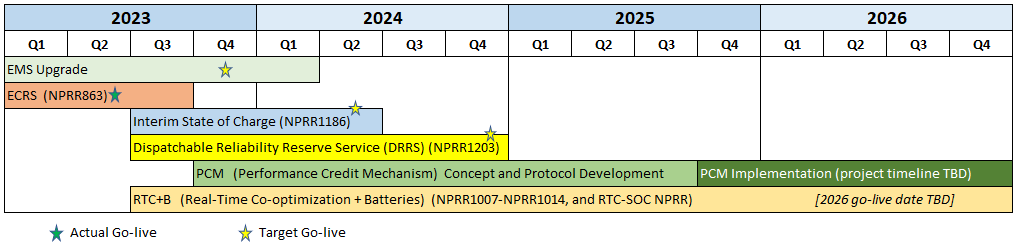 4
2023 Release Targets – Approved NPRRs / SCRs / xGRRs
R3
R5
R1
R4
R6
R2
ü




ü
ü

 

ü

ü

ü

ü

ü 
 
ü
 
ü

ü

ü
E 

E

P

P
ü
ü


 








 


 

E
ü
11/1
7/14
10/1
11/15
6/28
EMS Upgrade Freeze – July 2023 – Jan. 2024
ü
Go-live dates can differ from Protocol effective dates – Please refer to market notices for more details
APPENDIX
Red Text: New additions and target release changes
Strike-Through Text: Previous target release
(a), (b), etc.: Multiple phase release
Project Status Codes 
  NS = Not Started
  I     = Initiation
  P    = Planning
  E    = Execution
  H    = On Hold
NPRR1020(a) – EPS Metering portion
NPRR1026(a) – SLF – RIOO portion
NPRR1096(b) – ECRS portion
Release targets are subject to change
5
2024 Release Targets – Approved NPRRs / SCRs / xGRRs
R3
R5
R1
R4
R6
R2
P
E

P  

P
P

P

P

P

P 

 
E
Q1 – RIOO
P

P

P

P 

P

P






P
R9
R7
R10
R11
R8
E

E

E

E
Go-live dates can differ from Protocol effective dates – Please refer to market notices for more details
APPENDIX
Red Text: New additions and target release changes
Strike-Through Text: Previous target release
(a), (b), etc.: Multiple phase release
Project Status Codes 
  NS = Not Started
  I     = Initiation
  P    = Planning
  E    = Execution
  H    = On Hold
NPRR1026(b) – SLF – Reporting portion
NPRR1092(b) – Limit RUC Opt-Out Provision
Release targets are subject to change
6
Additional Project Status Information
Red Text: New additions and updates
7
MPIM = Market Participant Identity Management
MFA = Multi-Factor Authentication
MPIM / MFA Discussion
Background
Digital certificates are used to manage Market Participant (MP) access to ERCOT systems
Entities may register under multiple MP types (LSE, QSE, Resource Entity, etc.) and have multiple registrations of each MP type. 
Users of ERCOT systems are required to have as many digital certificates as instances of their entity’s registration at ERCOT 
Users are often required to use and maintain a large number of digital certificates

ERCOT is planning a series of projects to move beyond digital certificates
This is expected to result in an access management approach that is greatly simplified compared to the current state

ERCOT expects that a change in access methodology for MPs will require an accompanying set of Revision Requests
Protocol Sections 2, 16.12, 15.2, 16.15, 19.6, 23 (A, B, E, G, I, J, L, M)
ERCOT would appreciate Market Participant collaboration in writing the NPRR and any supporting guide revision requests
8
MPIM = Market Participant Identity Management
MFA = Multi-Factor Authentication
MPIM / MFA Discussion
ERCOT has identified a set of MPIM projects to be run in sequence
MPIM Tech Health Upgrade
Project started in September 2023
Targeted for completion in mid-2024
MPIM Redesign for Use of Digital Certificate
Short project to determine approach/technology for MPIM MFA project
MPIM MFA
Implementation project to convert from digital certificates to MFA
Project start currently targeted for Q4 2024

Timeline
It would be optimal to have a Revision Request approved through the stakeholder process prior to the start of project #3 above (MPIM MFA)
Assuming a 4-6 month stakeholder approval timeline, getting Revision Requests submitted in Q2 2024 would meet this timeline
9
Priority / Rank Recommendations for Revision Requests with Impacts
PPL Rank Information
Next available 2023 Rank in Business Strategy 	= 3820
Next available 2024 Rank in Business Strategy 	= 4070
Next available Rank in Regulatory	=   370
10
Technology Working Group (TWG)
Next TWG meeting date is TBD
11